Posvet o delovanju skupnih občinskih uprav

Priprave na oddajo zahtevkov v letu 2020
Ljubljana, 23. oktober 2019
Program posveta
09.30 - 10.00	Prihod in registracija udeležencev
 
10.00 – 10.15	Uvodni nagovor in predstavitev programa
 
10.15 – 10.45	Predstavitev normativnih novosti pri 				sofinanciranju opravljanja skupnih nalog 			občinskih uprav
 
10.45 – 11.15	Analiza zahtevkov za sofinanciranje v letu 			2019 
 
11.15 – 12.00	Novosti pri zahtevkih v letu 2020 
 
12.00 – 12.30	Razprava
Predstavitev normativnih novosti pri sofinanciranju opravljanja skupnih nalog občinskih uprav





Dr. Roman Lavtar
Novi 26. člen
1.1.2018 začetek veljavnosti ZFO-1C
31.12.2019 konec prehodnega obdobja
Zahtevki za leto 2019 v marcu 2020:
Do 31. decembra 2019 so občine upravičene do sofinanciranja nalog v višini 50% sredstev za plače in druge izdatke ter prispevke delodajalca zaposlenim v skupnih občinskih upravah, povečane za 20%.
Pravilnik o izvajanju sofinanciranja skupnega opravljanja posameznih nalog občinske uprave (Uradni list RS, št. 36/18) z dne 30. 5. 2018
spremenjene nekatere vsebine v zvezi s prilogami k ZAHTEVKU,
nova Priloga 1 in Priloga 2.
Priporočila pri pripravi občinskih odlokov v prehodnem obdobju
3 NAČELA !
ex-teritorialnost: sedež SOU je en sam, zaposleni so lahko razporejeni na delo tudi izven sedeža SOU 
fleksibilnost: naloge lahko izvajajo že zaposleni javni uslužbenci, ni nujno novih zaposlitev
variabilnost: nabor nalog, ki jih opravlja SOU, se lahko od občine do občine razlikuje
Analiza zahtevkov za sofinanciranje v letu 2019 





Mag. Urška Remic
Priloga 1
Priloga 2
ŠTEVILO SKUPNIH OBČINSKIH UPRAV IN POSAMEZNIH OBČIN VKLJUČENIH V SOU od leta 2005 do leta 2018
ŠTEVILO SOU, ŠTEVILO VKLJUČENIH OBČIN IN ŠTEVILO IZDANIH ODLOČB
VIŠINA IZPLAČANIH SREDSTEV 50 % SOFINANCIRANJA V 000 EUR
Tipične napake, ki se pojavljajo pri pregledu zahtevkov:- Zahtevek kot račun
Zahtevek za opravljanje naloge, ki ni več predmet sofinanciranja (npr. opravljanje naloge s področja zagotavljanja in izvajanja javnih služb – oskrba s pitno vodo);
Oddajanje zahtevka na starih prilogah;
Zahtevki in priloge niso podpisane ali niso žigosane;
Zahtevana in dejanska izobrazba se na Prilogi 1 in Prilogi 2 razlikujeta;
Zneski se na Prilogi 1 in Prilogi 2 razlikujejo;
Nepreglednost zahtevka;
Ne sporočanje sprememb pri transakcijskih računih občin;
Štirje zahtevki občine z različnimi vrednostmi;
Zahtevki, ki vključujejo 14 plač in ne 12;
Zahtevek za pretekla leta;
Občina si sama izračuna celoten znesek do katerega naj bi bila upravičena;
Občina ustanoviteljica ne plačuje redno zneska SOU – plačilna nedisciplina. 
Zahtevek občine se naj predhodno uskladi z SOU.
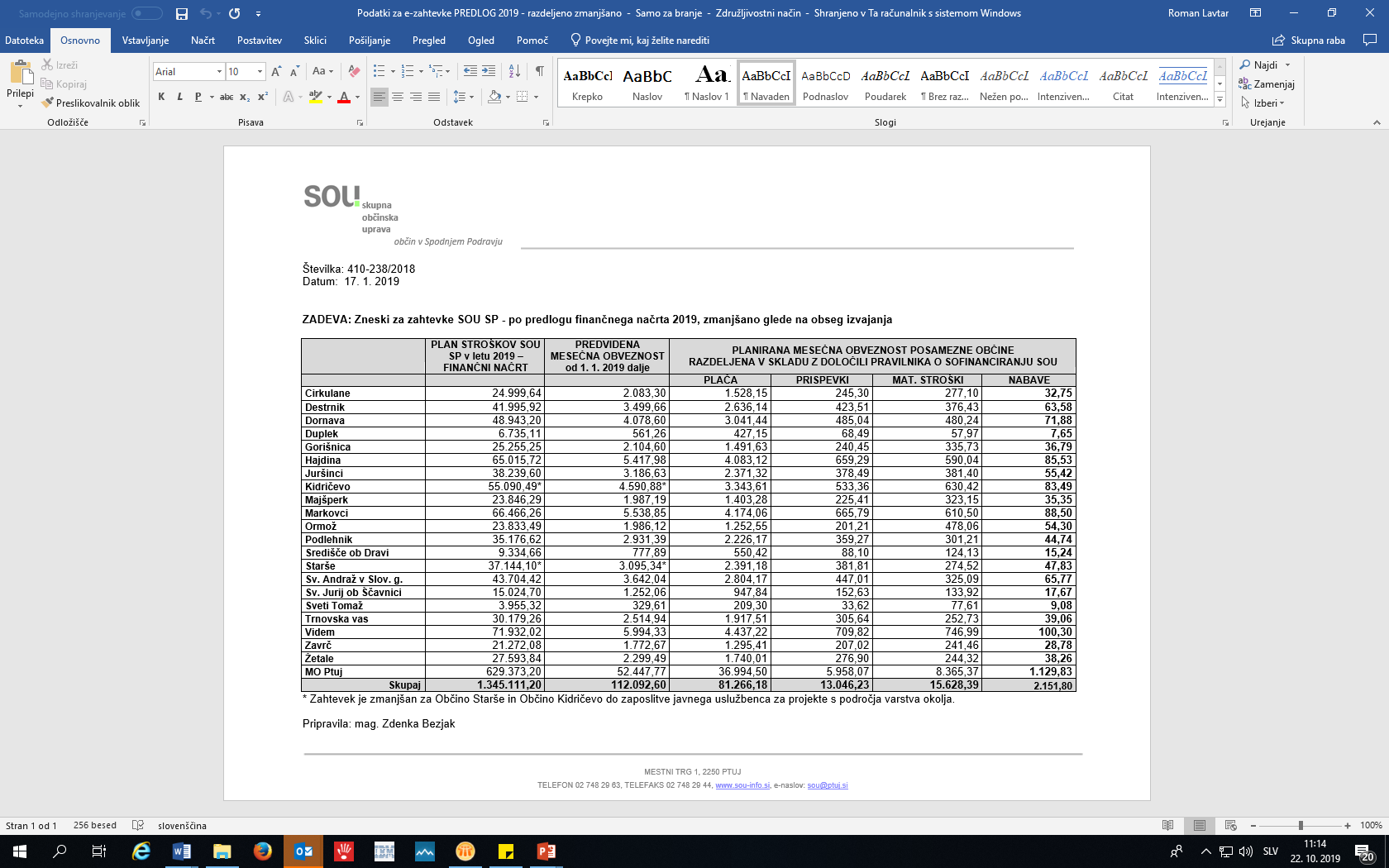 PRENOS REALIZACIJE PLAČIL IZ PRETEKLIH LET
Prvi stavek prvega odstavka 26. člena ZFO-1 določa, da se občini se v tekočem letu za organizirano skupno opravljanje posameznih nalog občinske uprave v skladu z zakonom zagotavljajo dodatna sredstva iz državnega proračuna v določenem odstotku v prejšnjem letu realiziranih odhodkov njenega proračuna za financiranje skupnih občinskih uprav.

Primer:
Občina ustanoviteljica ne plačuje redno, oziroma plačuje le za posamezne mesece v nekem obdobju koledarskega leta, potem plača za več obdobij in več let naenkrat in zahteva celoten znesek za sofinanciranje.

Problem je lahko plačilo za plače za december, ki se realizirajo januarja!

Plače za december se plačajo januarja, prav tako plače za januar do vključno november tekočega leta, torej imamo dvanajst mesecev oziroma dvanajst plač posameznega zaposlenega, kakršnakoli drugačna rešitev oziroma utemeljitev zahtevka NI SPREJEMLJIVA in je NI MOGOČE PRENAŠATI iz obdobja v obdobje!
IZRAČUN/UPOŠTEVANJE MATERIALNIH STROŠKOV
Drugi stavek prvega odstavka 26. člena ZFO-1 določa, da se sredstva se zagotavljajo za plače in druge izdatke ter prispevke delodajalca zaposlenim v skupnih občinskih upravah v višini, določeni v četrtem odstavku tega člena, povečani za 20 %.







1.   Zahtevek/predlog ene izmed SOU IZRAČUN
      1+2=              IZRAČUN pred spremembo =  1.500,00 €
                                              3.000,00 € x 0,20  =     600,00 €
                                                Skupaj                    2.100,00 € 

2.   IZRAČUN pred spremembo ZFO-1
      1+2+3=                            3.600,00 € x 0,5 =    1.800,00 €

3.   IZRAČUN po spremembi ZFO-1 VELJAVNI
      1+2=  3.000,00€ x 0,50 = 1.500,00 € x 1,20=  1.800,00 €       oziroma

      (1+2)x1,20 =                    3.600,00 € x 0,50 =  1.800,00 €
                                                                                RAZLIKA  je 300,00 €
Novosti pri zahtevkih v letu 2020





Dr. Franci Žohar
Nova Priloga 1- stran 1 in 2
Nova Priloga 1- stran 3
Nova Priloga 2
Nova Priloga 2-izsek sprememb
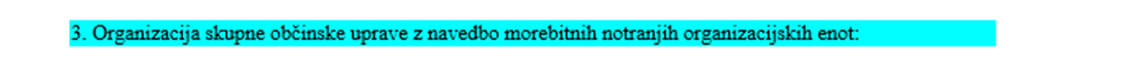 Organizacija SOU mora biti opredeljena v aktu o ustanovitvi.

2.    V skladu s  prvo  točko morajo  biti  prikazane  notranje  
       organizacijske enote in dislocirane organizacijske enote,       
        v kolikor so te izven sedežne občine.
Pričetek uporabe in nadaljnje aktivnosti
Spremenjeni prilogi se bosta pričeli uporabljati že v letu 2020 za zahtevke za leto 2019.

Služba za lokalno samoupravo bo z letom 2020 poskusno pričela s strokovnim svetovanjem na sedežih SOU.
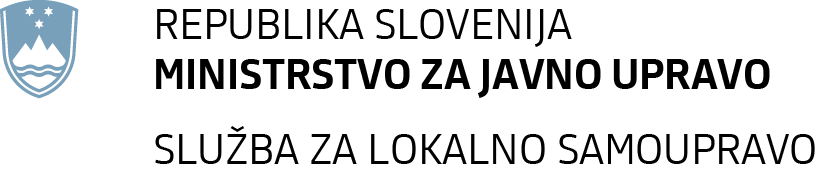 http://www.mju.gov.si/